AHRQ Safety Program for Ambulatory Surgery
Sustainability Module
Learning Objectives
Overview
Defining sustainability and its importance in quality improvement
Linking sustainability and spread
Discussing barriers and solutions to sustainability
Developing and implementing a sustainability plan
Creating a sustainability measurement plan
Learning from examples of sustainabilty in different health care facilities
Definition of Sustainability
Ensuring gains are maintained beyond the life of the project1, or the institutionalization or routinization of programs into ongoing organizational systems
1Clinical Excellence Commission (CEC), Enhancing Project Spread and Sustainability – A Companion to the “Easy Guide to Clinical Practice Improvement.” Sydney, Australia: CEC. August 2008. http://www.cec.health.nsw.gov.au/__data/assets/pdf_file/0007/258343/spread-and-sustainability.pdf.
Importance of Sustainable Change in Continuous Improvement
Assist with variability in health care
Provide continuous high-quality care and reliable safe practices
Prevent project fatigue
Control processes
Monitor progress
Engage senior leaders
Establish improvement culture and engaged staff
Create cultural legacy
Sustainable Change After Project End?
What Does Sustainability Mean for Your Facility?
How do you see other projects sustained in your facility? 
Are values, beliefs, and practices incorporated into the mission of your organization and/or are they incorporated into existing and routine care processes? 
What steps are taken to create a new norm?
Facilitators of Sustainable Change2
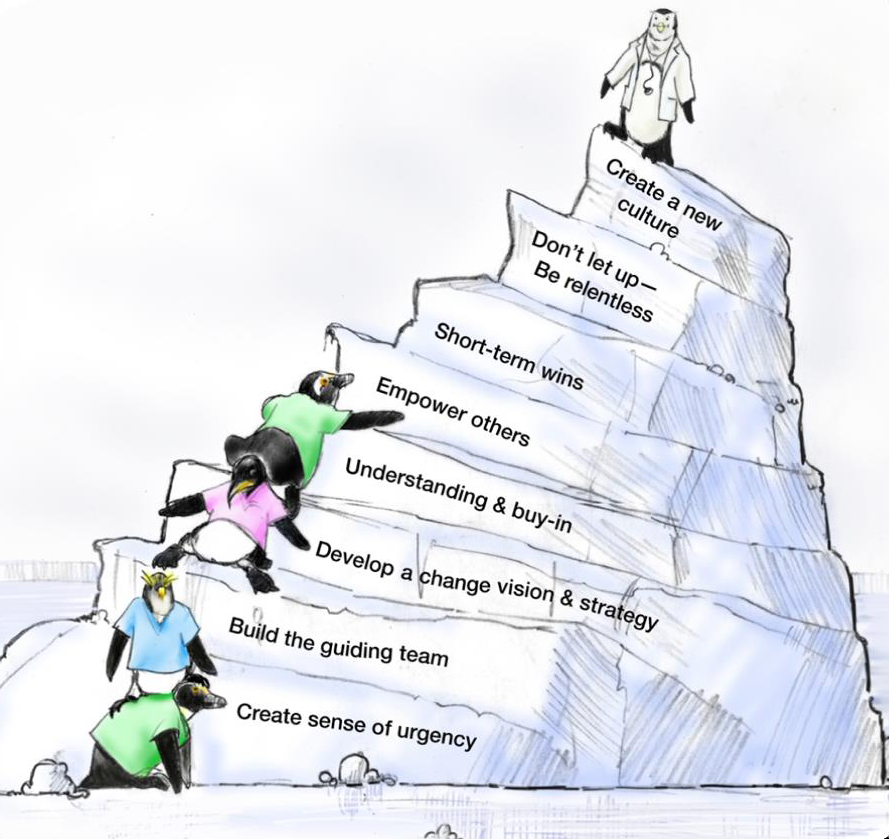 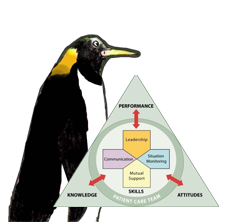 As seen in TeamSTEPPS®
2Kotter J. Leading Change. Harvard Business School Press, Boston, MA, 1996, as cited in TeamSTEPPS Fundamentals Course: Module 8. Change Management: Instructor's Slides: TeamsTEPPS Fundamentals Course. November 2008. Agency for Healthcare Research and Quality, Rockville, MD. http://www.ahrq.gov/professionals/education/curriculum-tools/teamstepps/instructor/fundamentals/module8/igchangemgmt.html.
Sustainability and Spread
Spread is covered in detail in the Spread module of the AHRQ CUSP Toolkit

3Spread Module Toolkit for Comprehensive Unit-based Safety Program. Web-based Tool. Agency for Healthcare Research and Quality. http://www.ahrq.gov/professionals/education/curriculum-tools/cusptoolkit/modules/spread/index.html. Accessed July 2013.
Linking Sustainability and Spread
Planning for Sustainability
Plan early
Engage senior leaders and administration early
 Identify barriers to sustainability
 Discover potential solutions
 Learn how to create a sustainability plan
Planning Early
Plan for resources
Financial 
Staffing
Identify leaders and program champion(s)
Educate staff
Plan for modification of goal(s)
Identify what continued success looks like
Potential Barriers to Sustainability
Lack of organizational infrastructure and resources
Staff turnover
Organizational skepticism
Individual resistance to change
Workable Solutions to Sustainability Barriers
Lack of organizational infrastructure and resources
Develop strategies and flexibility to account for resource fluctuation
Plan financial resources for maintaining improvements beyond the project end
Staff turnover
Embed newly developed processes into new staff orientation and organizational policies  
Train staff continuously including train-the-trainer education
Develop volunteer network to assist in case of staffing fluctuations and/or shortage (funding, staff turnover)
Workable Solutions to Sustainability Barriers
Managing skepticism1
Present ongoing evidence that the new process is a better one
Show staff and stakeholders real data
Reserve staff time away from normal duties to work on proposed improvements
Encourage active senior leader engagement
Consider measuring how frequently senior leaders and administrators review sustainability data/outcomes as indicators of engagement



1Clinical Excellence Commission (CEC), Enhancing Project Spread and Sustainability – A Companion to the “Easy Guide to Clinical Practice Improvement.” Sydney, Australia: CEC. August 2008. http://www.cec.health.nsw.gov.au/__data/assets/pdf_file/0007/258343/spread-and-sustainability.pdf.
Barrier: Individual Resistance to Change
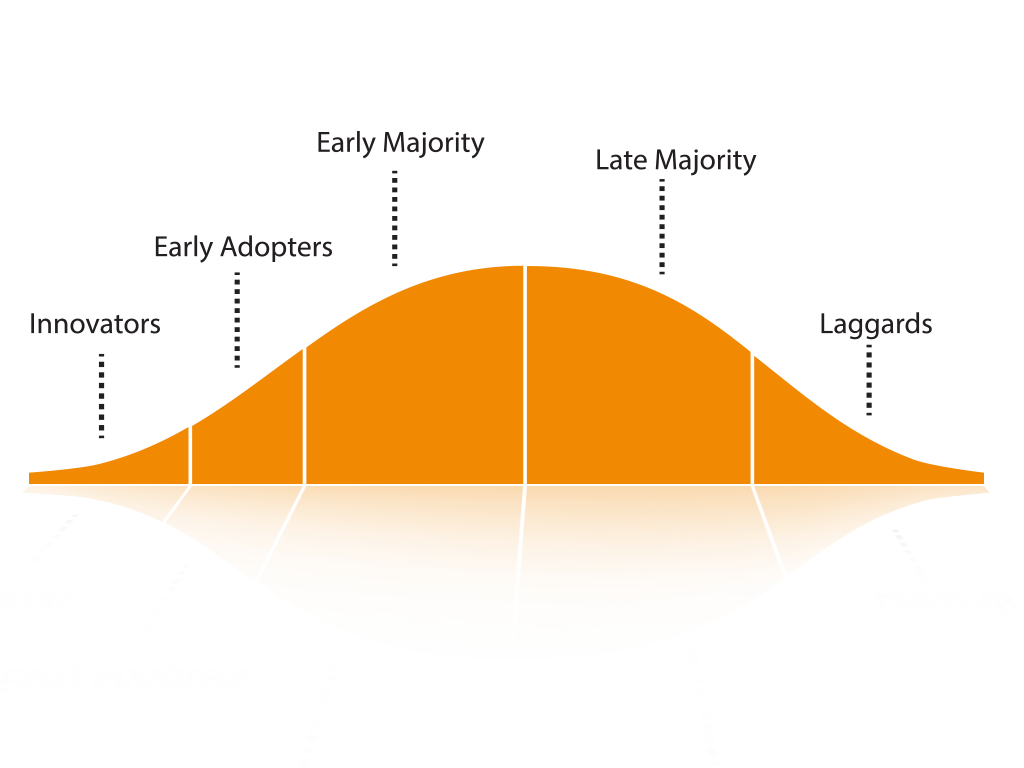 Rogers Diffusion of Innovations1



1Clinical Excellence Commission (CEC), Enhancing Project Spread and Sustainability – A Companion to the “Easy Guide to Clinical Practice Improvement.” Sydney, Australia: CEC. August 2008. http://www.cec.health.nsw.gov.au/__data/assets/pdf_file/0007/258343/spread-and-sustainability.pdf.
Factors That Influence Individual Resistance or Adoption
Perceived relative advantage1
Fuzzy boundaries
Compatibility
Risk
Complexity
Task Issues
Trialability
Knowledge required to use it
Observability
Augmentation/support
Reinvention

1Clinical Excellence Commission (CEC), Enhancing Project Spread and Sustainability – A Companion to the “Easy Guide to Clinical Practice Improvement.” Sydney, Australia: CEC. August 2008. http://www.cec.health.nsw.gov.au/__data/assets/pdf_file/0007/258343/spread-and-sustainability.pdf.
Steps to Creating and Implementing a Sustainability Plan
Identify and develop program champions
Build the implementation team
Empower frontline staff
Establish a sustainability measurement plan
Manage barriers to sustainability such as skepticism and resistance
Engage staff with stories
Recognize and celebrate success
1. Identify and Develop Program Champion(s)
Program champion(s) will—
communicate and reinforce patient safety and program goals as a priority
have physician, nursing, and administrative support
be motivational and inspiring
have influence
be able to communicate the vision
serve as a coach
2. Build the Implementation Team
This team will ideally include the following members:
health administrator
anesthesia professional
circulating nurse
data collector
scrub technician
surgeon 
Identify a team leader to address team member concerns throughout the project
Include your program champion to persuade and motivate
Understand the program goals and components
3. Empower Frontline Staff
Frontline staff will—
Feel comfortable bringing up patient safety concerns to other team members or team leaders
Speak up when a potential break in patient safety protocol may occur or actually occurs 
Be commended, and not punished, for speaking up about patient safety
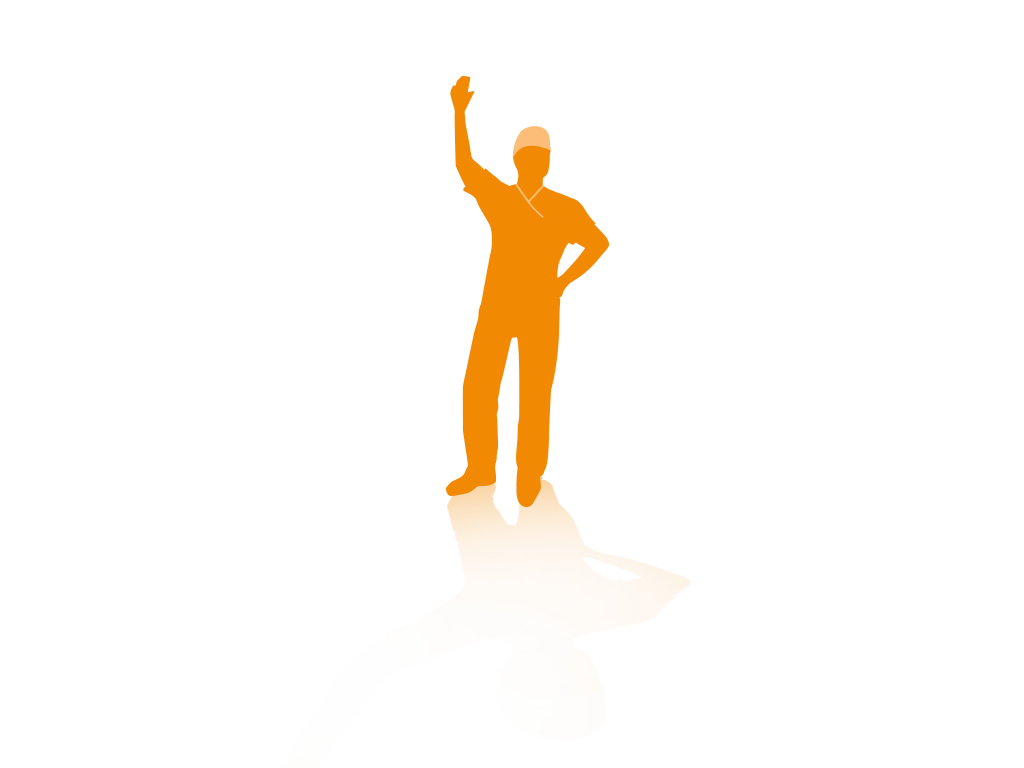 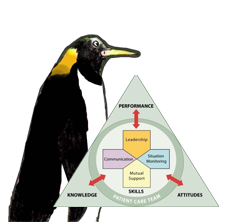 As seen in TeamSTEPPS®
4. Establish a Sustainability Measurement Plan
Build systems for collecting process, outcome, and quality improvement activity data
Use data to continuously improve performance
5. Manage Skepticism and Resistance
Active involvement of the administrative and clinical champions including—
Motivation by the project leaders for team members to try the program interventions
Staff experiencing positive outcomes from new ways of doing things 
Dedicated time and resources to carry out the interventions
6. Engaging Staff With Stories
Stories are a powerful way to engage staff in ways that numbers cannot
Encourage your team leaders to discuss actual patient stories to drive home important lessons
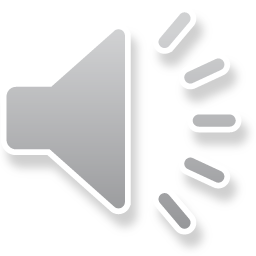 Select audio symbol to play audio, or access audio here:

https://www.ahrq.gov/professionals/quality-patient-safety/hais/tools/ambulatory-surgery/sections/sustainability/training-tools.html
7. Recognizing and Celebrating Success
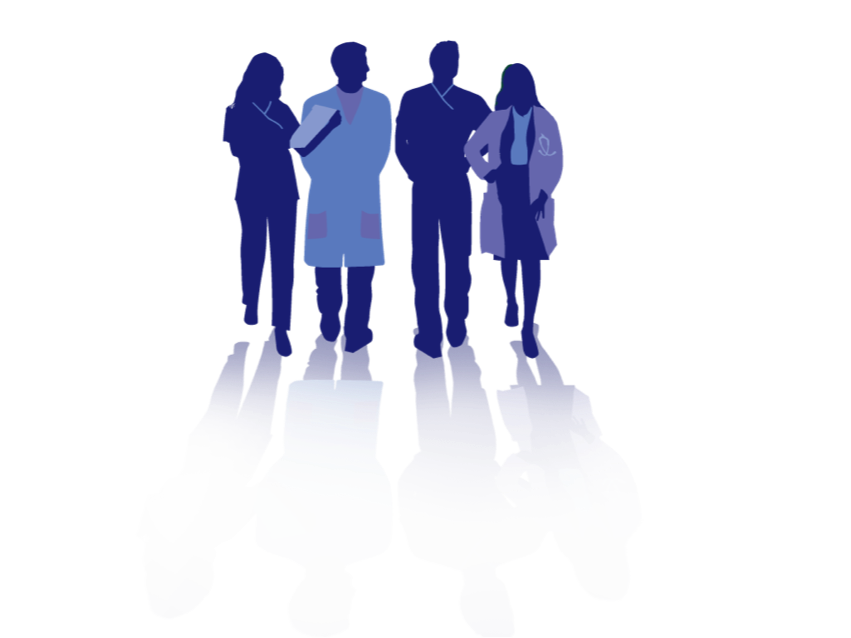 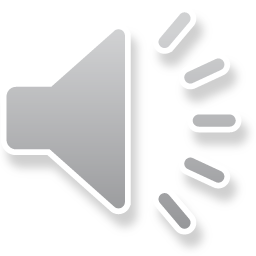 Select audio symbol to play audio, or access audio here:

https://www.ahrq.gov/professionals/quality-patient-safety/hais/tools/ambulatory-surgery/sections/sustainability/training-tools.html
Establishing a Sustainability Measurement Plan
Assess readiness for sustainability
Build a measurement system
Who, what, when, how to measure
Establish robust followup and transparent feedback system
Assess Readiness for Sustainability
Act on a sustainability plan only after gains have been achieved
Ask four key questions before carrying out the plan4:
Is the intervention near the final stage of development? If there were room for further changes, would those alter the implementation?
Has real, measurable improvement been demonstrated?
Who cares about the improvement? Does the project represent the views of all involved?
What policy or technological changes may make the project redundant? When might this happen?



45 Million Lives Campaign. Getting Started Kit: Sustainability and Spread. Cambridge, MA: Institute for Healthcare Improvement; 2008. http://www.ihi.org/education/IHIOpenSchool/Courses/Documents/CourseraDocuments/13_SpreadSustainabilityHowToGuidev14[1].pdf. Accessed July 2013.
Tools for Assessing Readiness for Sustainability1
Sustainability Scoring Tool (CCE: Australia Guide) 
Change Achievement Success Indicator (CASI)
1Clinical Excellence Commission (CEC), Enhancing Project Spread and Sustainability – A Companion to the “Easy Guide to Clinical Practice Improvement.” Sydney, Australia: CEC. August 2008. http://www.cec.health.nsw.gov.au/__data/assets/pdf_file/0007/258343/spread-and-sustainability.pdf.
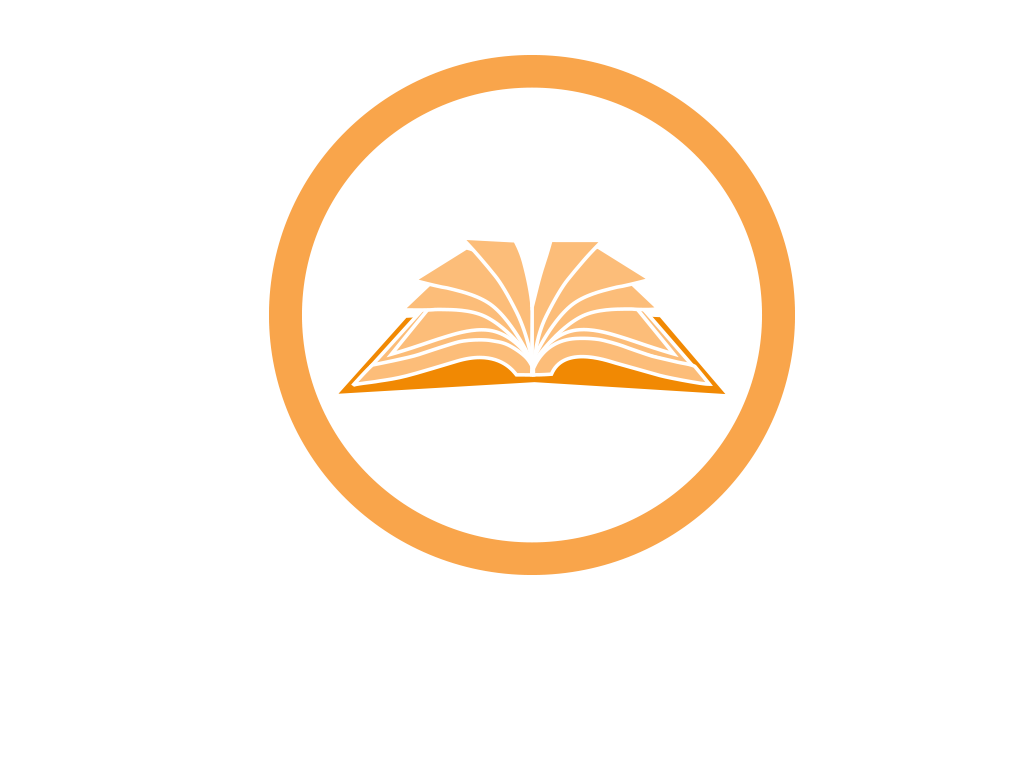 Build a Measurement System
Choose who, what, when, and how to measure
WHO will measure
Example: Nurse/data coordinator tracks surgical site infection data monthly for reporting purposes
WHAT to measure
Set the goals
Example: To sustain a low rate of surgical site infections within unit/facility
Choose a Family of Measures framework 
Use process, outcome, and balancing measures
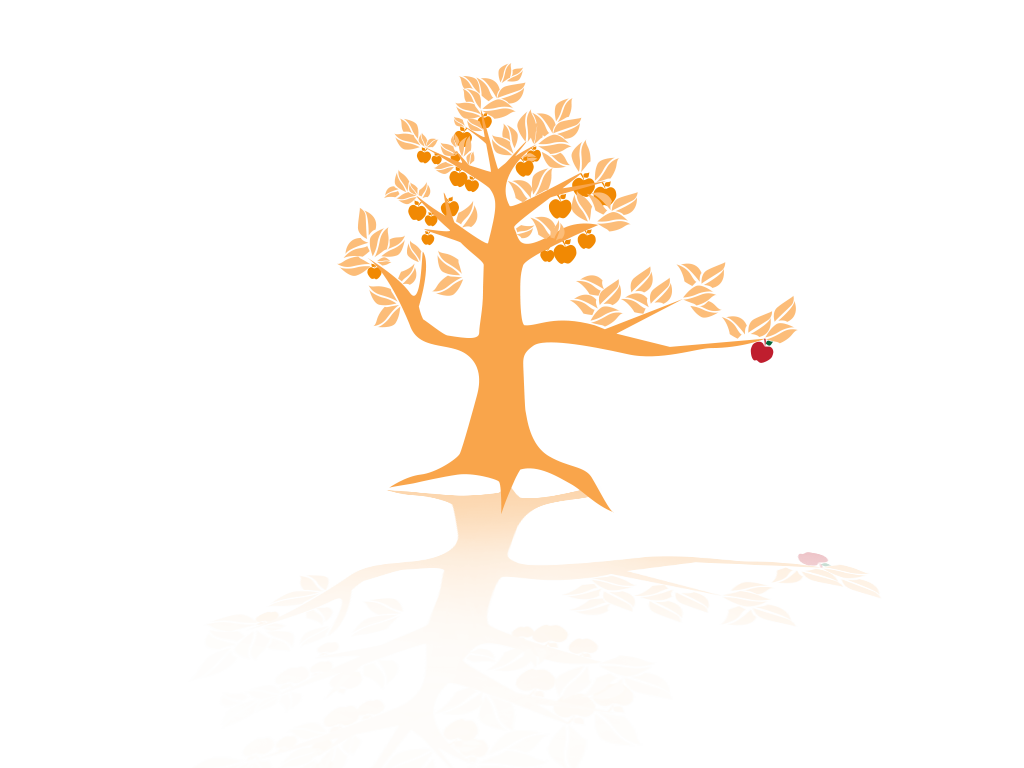 Family of Measures (FOM) Example5
5Provost LP, Murray S. The Health Care Data Guide: Learning from Data for Improvement. Jossey-Bass, 2011.
When To Measure
How To Measure
Display data over time
 Tool: Run charts
Evaluate impact of changes on the system 
Tool: Small multiples of measures all presented on one page
Build followup evaluation into original implementation plan
Use both qualitative and quantitative data
Talk directly to team members to understand underlying barriers or facilitators to sustaining improvement
How To Measure: Run Charts5
Universal tool for improvement projects
Graphical display of data plotted in some type of order
Method for communicating and tracking variation and sustainability
Uses
Displaying data to make process performance visible
Determining whether a change resulted in improvement
Monitoring sustainability: Establish a threshold for alarm 
Example: An increase in surgical site infections to a rate of X% (too high) would alert staff that the process is outside of expected variation and action should be taken


5Provost LP, Murray S. The Health Care Data Guide: Learning from Data for Improvement. Jossey-Bass, 2011.
How To Measure: Run Chart Example
How To Measure: Small Multiples Example
Establish Followup and Feedback System
Assess progress of the sustainability process (intangible measurement of staff engagement and culture change, embedding into culture, etc.)
Monitor, review, adapt6
Communicate and engage
Incorporate evaluation findings
Initiate breakthrough conversations4
Share proven safe practices and lessons learned
Review data regularly by senior leadership and all facility stakeholders

45 Million Lives Campaign. Getting Started Kit: Sustainability and Spread. Cambridge, MA: Institute for Healthcare Improvement; 2008. http://www.ihi.org/education/IHIOpenSchool/Courses/Documents/CourseraDocuments/13_SpreadSustainabilityHowToGuidev14[1].pdf. Accessed July 2013.

6Swerissen H. Understanding the Sustainability of Health Programs and Organisational Change. A Paper for the Victorian Quality Council. June 2007. http://citeseerx.ist.psu.edu/viewdoc/download?doi=10.1.1.532.2737&rep=rep1&type=pdf.
Sustainability Examples: Organizational Structure
The Community Health Network in Indiana uses central line insertion kits that contain all the tools and checklists to comply with their improvement process’s central line bundle elements4
Many hospitals merge multiple workflows to streamline daily practice (i.e., medication reconciliation forms that double as admission order forms)
45 Million Lives Campaign. Getting Started Kit: Sustainability and Spread. Cambridge, MA: Institute for Healthcare Improvement; 2008. Available at www.ihi.org. Accessed July 2013. http://www.ihi.org/education/IHIOpenSchool/Courses/Documents/CourseraDocuments/13_SpreadSustainabilityHowToGuidev14[1].pdf.
Sustainability Examples: Data
Baptist Memorial Health Care created a measurement system including4—
An appointed facilitator
A process for collecting, reporting, and inputting data into system database
Generation of graphics to show performance trends 
Communication to senior leadership and medical staff
Refining of the improvement plan based on data
Minnesota Children’s Hospitals and Clinics uses a screen saver slide show on all hospital computer terminals to display up-to-date intervention results
45 Million Lives Campaign. Getting Started Kit: Sustainability and Spread. Cambridge, MA: Institute for Healthcare Improvement; 2008. Accessed July 2013. http://www.ihi.org/education/IHIOpenSchool/Courses/Documents/CourseraDocuments/13_SpreadSustainabilityHowToGuidev14[1].pdf.
Sustainability Examples: Capacity Building
The Advocate Health System in Chicago participates in capacity building by providing education around quality improvement, process improvement, and measurement techniques in regular staff seminars4
45 Million Lives Campaign. Getting Started Kit: Sustainability and Spread. Cambridge, MA: Institute for Healthcare Improvement; 2008. Accessed July 2013. http://www.ihi.org/education/IHIOpenSchool/Courses/Documents/CourseraDocuments/13_SpreadSustainabilityHowToGuidev14[1].pdf.
Summary
Sustainability helps organizations embed processes into their organizational culture
Organizations need to be prepared to address barriers that can affect sustainability
An effective sustainability plan includes—
Planning early in the improvement process
Easy to reach goals
Program champion
Fit within organizational mission
Ongoing evaluation and transparency of measures
Tools
Sustainability Scoring Tool1
Change Achievement Success Indicator1
AHRQ Sustainability Tool7







1Clinical Excellence Commission (CEC), Enhancing Project Spread and Sustainability – A Companion to the “Easy Guide to Clinical Practice Improvement.” Sydney, Australia: CEC. August 2008. http://www.cec.health.nsw.gov.au/__data/assets/pdf_file/0007/258343/spread-and-sustainability.pdf.

7Tool 6A: Sustainability Tool. Preventing Falls in Hospitals. January 2013. Agency for Healthcare Research and Quality, Rockville, MD. http://www.ahrq.gov/professionals/systems/hospital/fallpxtoolkit/fallpxtk-tool6a.html.
References
Clinical Excellence Commission (CEC), Enhancing Project Spread and Sustainability – A Companion to the “Easy Guide to Clinical Practice Improvement.” Sydney, Australia: CEC. August 2008.  http://www.cec.health.nsw.gov.au/__data/assets/pdf_file/0007/258343/spread-and-sustainability.pdf.
Kotter J. Leading Change. Harvard Business School Press, Boston, MA, 1996, as cited in TeamSTEPPS Fundamentals Course: Module 8. Change Management: Instructor's Slides: TeamsTEPPS Fundamentals Course. November 2008. Agency for Healthcare Research and Quality, Rockville, MD. http://www.ahrq.gov/professionals/education/curriculum-tools/teamstepps/instructor/fundamentals/module8/igchangemgmt.html.
Spread Module Toolkit for Comprehensive Unit-based Safety Program. Web-based Tool. Agency for Healthcare Research and Quality. http://www.ahrq.gov/professionals/education/curriculum-tools/cusptoolkit/modules/spread/index.html. Accessed July 2013.
5 Million Lives Campaign. Getting Started Kit: Sustainability and Spread. Cambridge, MA: Institute for Healthcare Improvement; 2008. http://www.ihi.org/education/IHIOpenSchool/Courses/Documents/CourseraDocuments/13_SpreadSustainabilityHowToGuidev14[1].pdf. Accessed July 2013.
Provost LP, Murray S. The Health Care Data Guide: Learning from Data for Improvement. Jossey-Bass, 2011.
Swerissen H. Understanding the Sustainability of Health Programs and Organisational Change. A Paper for the Victorian Quality Council. June 2007. http://citeseerx.ist.psu.edu/viewdoc/download?doi=10.1.1.532.2737&rep=rep1&type=pdf.
Tool 6A: Sustainability Tool. Preventing Falls in Hospitals. January 2013. Agency for Healthcare Research and Quality, Rockville, MD. http://www.ahrq.gov/professionals/systems/hospital/fallpxtoolkit/fallpxtk-tool6a.html.